Geometria descrittiva dinamica
Indagine insiemistica sulla doppia proiezione ortogonale di Monge
LE OPERAZIONI GEOMETRICHE - SEZIONE DI SOLIDI DI ROTAZIONE – L’ELLISSE

sezione del CILINDRO  CON PIANO generico  parallelo alla  linea di  terra
Il disegno è stato eseguito 
nell’a. s. 1994/95 

da Cercone Laura
della classe 4A
 
dell’Istituto Statale d’arte
 ‘’G. Mazara’’ di Sulmona

per la materia
 “Teoria e applicazioni di Geometria descrittiva”

Insegnante: Prof. Elio Fragassi
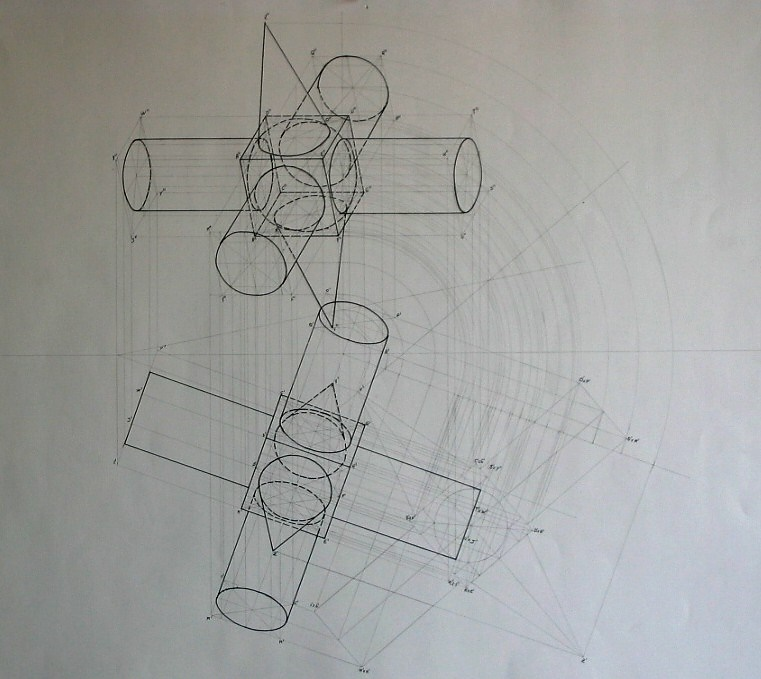 Il materiale può essere riprodotto citando la fonte
Autore   Prof. Arch. Elio Fragassi
LE CONiCHE – cilindro - Dati
Sia assegnato il cilindro circolare retto con la base d (d’; d’’) (circonferenza direttrice) parallela a p1 e l’asse a(a’; a’’) parallelo a p2. Essendo, in questo caso, il cilindro finito avrà anche una seconda base formata da una circonferenza parallela alla direttrice.
C’’
90°
g’’
a’’
Essendo il cilindro retto, su p1 sarà C’ºa’ mentre su p2 i centri saranno distinti in due C’’ (centri delle circonferenze che ne definiscono l’altezza) e un a’’ asse del cilindro perpendicolare alle due basi mentre le generatrici g(g’;g’’) definiscono la superficie di contorno
C’’
d’’
lt
Considerando le caratteristiche geometriche le generatrici g(g’; g’’) sono costituite da segmenti finiti perpendicolari a p1, paralleli a p2 ed equidistanti dall’asse del solido con un estremo sulla direttrice della base e l’altro estremo sulla direttrice superiore quindi la superficie laterale sarà costituita da una rigata di segmenti limitata dalle due basi.
g’
C’
a’
º
Questo è il cilindro retto finito descritto di cui ci si serve per lo studio delle relative sezioni
d’
LE CONiCHE – Il cilindro – ellisse b(Ðp1, Ðp2,//lt) (1)
t2b
Si voglia sezionare il cilindro con un piano generico b(Ðp1, Ðp2,//lt) parallelo alla linea di terra
C’’
T1x
T2x
t1a Ç t1b
x
a Ç b
x';x"
Date le caratteristiche geometriche delle generatrici g(g’, g’’) del solido è impossibile sviluppare (b Ç g) direttamente per determinare i punti d’intersezione del piano con le generatrici.
P’’
t2a Ç t2b
T2x
t2a
g’’
g’’
Ricorriamo, allora, ad un piano ausiliario a proiettante contenente le generatrici del solido sviluppando, poi, il relativo algoritmo per la determinazione del punto d’intersezione relativo P=(b Ç g)
a’’
x"
P’’
C’’
d’’
lt
g’
Il piano a proiettante su p1 interseca il cilindro passando per due generatrici g(g’, g’’)
P’
L’intersezione dei due piani (a Ç b) genera una retta generica x(x’,x’’,T1x,T2x) che intersecandosi con le generatrici del cilindro determina i punti P(P’, P’’) che appartenendo al piano b  sono enti del luogo geometrico della sezione
C’
a’
º
g’
P’
t1a
º
x'
Ripetendo questa operazione si fissano i punti dell’ellisse
d’
t1b
T1x
LE CONiCHE – Il cilindro – ellisse b(Ðp1, Ðp2,//lt) (2)
t2a
t2b
Nella presente diapositiva applichiamo e sviluppiamo l’algoritmo grafico per la risoluzione del problema grafico-descrittivo
C’’
T2x
Ripetendo questa operazione su posizioni diverse del piano a, tutte parallele, si determineranno tante rette generiche
x (x’, x’’)=(aÇb) che intersecando le generatrici g(g’, g’’)
del cilindro determinano i punti P=(bÇg) della sezione appartenente al piano b generico parallelo alla l.t.
a’’
x"
Si inizia con il piano a tangente il cilindro in due punti simmetrici all’asse
Si sposta, poi, il piano ausiliario a in una successiva posizione contenente due generatrici simmetriche all’asse
X’’
C’’
Y’’
d’’
lt
Ripetendo più volte questa procedura si determinano i punti della curva di sezione
Collegando tutti questi punti si delimita la curva chiusa detta ellisse che si presenta in scorcio parziale su p2 ed anche su p1  ma in forma di circonferenza
C’
Parte virtuale dell’ellisse
a’
Si noti che una parte dell’ellisse (virtuale) pur appartenendo al piano b non appartiene al solido finito che viene sezionato nella base inferiore dal segmento (XY)=(X’Y’), (X’’Y’’)
º
º
t1a
x'
X’
Y’
d’
t1b
T1x
LE CONiCHE – Il cilindro – ellisse b(Ðp1, Ðp2,//lt) (3)
t2a
t2b
C’’
Completate le operazioni si  ottiene la seguente ellisse
T2x
Rimuovendo tutte le costruzioni e le relative didascalie restano solamente le tracce del piano e l’ellisse di sezione
a’’
x"
Rimuovendo anche le tracce del piano restano solamente le proiezioni dell’ellisse di sezione
X’’
Y’’
C’’
d’’
lt
Ora se immaginiamo
di far scorrere 
una parte del 
cilindro di sezione si
ha quanto di seguito mettendo inevidenza
l’ellisse appartenente al piano di sezione individuando due tronchi di cilindro
x'
C’
a’
º
t1a
X’
Y’
d’
t1b
T1x
LE CONiCHE – Il cilindro – ellisse b(Ðp1, Ðp2,//lt) (4)
t2a
t2b
Data la tipologia del solido possiamo sviluppare anche questa seconda procedura
C’’
T1x
t1a Ç t1b
T2x
x
a Ç b
x';x"
Considerando l’asse del cilindro sviluppiamo lo stesso procedimento mediante un piano ausiliario a proiettante su p1 passante per l’asse del solido
P’’
t2a Ç t2b
T2x
g’’
g’’
Sviluppiamo la procedura del seguente algoritmo
a’’
x"
P’’
C’’
d’’
Precisando i dati dell’algoritmo si avrà:
lt
(a Ì a) Ç b ® x(x’; x’’)
g’
e poi
P’
(x Ç g) ® P(P’; P’’)
C’
a’
In questo modo definiamo i punti d’intersezione tra le generatici del cilindro e il piano di sezione
º
º
t1a
x'
g’
Ripetendo questa operazione per ogni diversa posizione del piano ausiliario a si fissano i punti dell’ellisse di sezione
P’
d’
t1b
T1x
LE CONiCHE – Il cilindro – ellisse b(Ðp1, Ðp2,//lt) (5)
t2b
Nella presente diapositiva si sviluppa l’algoritmo grafico per la risoluzione del problema grafico-descrittivo
C’’
Ripetendo questa operazione su posizioni diverse del piano a contenenti l’asse, si determineranno tante rette generiche
x (x’, x’’)=(aÇb) che intersecando le generatrici g(g’, g’’)
del cilindro determinano i punti P=(bÇg) della sezione appartenente al piano b generico parallelo alla l.t.
g’’
g’’
a’’
X’’
C’’
Y’’
d’’
Quando a è di profilo è necessario effettuare un ribaltamento per determinare i punti dell’asse maggiore dell’ellisse.
lt
g’
Collegando i questi punti si delimita la curva chiusa detta ellisse che si presenta in scorcio parziale su p2 ed anche su p1  ma in forma di circonferenza
C’
Parte virtuale dell’ellisse
a’
º
Si noti che una parte dell’ellisse (virtuale) pur appartenendo al piano b non appartiene al solido finito che viene sezionato nella base inferiore dal segmento (XY)=(X’Y’), (X’’Y’’)
g’
X’
Y’
d’
t1b
LE CONiCHE – Il cilindro – ellisse b(Ðp1, Ðp2,//lt) (6)
t2b
C’’
Completate le operazioni si  ottiene la seguente ellisse
Rimuovendo le costruzioni le operazioni del ribaltamento e  le relative didascalie restano solamente le tracce del piano e l’ellisse di sezione
a’’
Rimuovendo anche le tracce del piano restano solamente le proiezioni dell’ellisse di sezione
C’’
d’’
lt
Ora se immaginiamo
di far scorrere 
una parte del 
cilindro di sezione si
ha quanto di seguito mettendo inevidenza
l’ellisse appartenente al piano di sezione individuando due tronchi di cilindro
C’
a’
º
d’
t1b
Per maggiore completezza ed approfondimento degli argomenti si può consultare il seguente sito

https://www.eliofragassi.it/